Thema 4
Basisstof 3
Planning
Terug halen basisstof 2 (10 min)
Uitleg basisstof 3 (15 min)
Zelfstandigwerken (15 min)
Les afsluiten (5 min)
Leerdoelen
Aan het einde van de les benoemen leerlingen de twee typen gewrichten

Aan het einde van de les benoemen leerlingen van elk gewricht waar je deze aan treft in het lichaam
Even terug halen
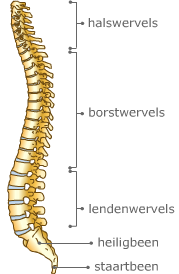 Hoe heten de volgende onderdelen ook alweer?
Even oefenen
Klik op de onderstaande afbeelding  klik vervolgens op oefenen
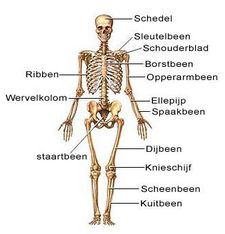 Je gewrichten BS 3
Bekijk de onderstaande video door op de afbeelding te klikken
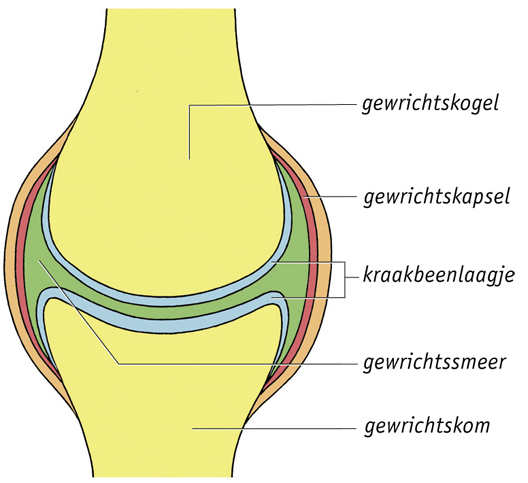 - Een gewricht wordt meestal gevormd door twee botten
Kogel- of scharniergewricht
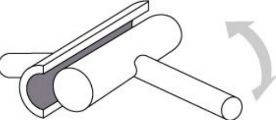 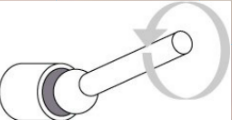 Scharniergewricht 		Kogelgewricht
Bekijk het filmpje die onder het scharnier gewricht staat
Zelfstandig werken
- Overleggen met je buurman of buurvrouw

- Maken de opdrachten behorende bij basissof 3 (zie het arrangement)
Terug komend op de leerdoelen
- Welke 2 gewrichten zijn er?

- Waar komen deze 2 gewrichten voor?
Huiswerk
Opdrachten maken behorende bij basisstof 3  zie het arrangement

Voor volgende les